SLC Damping Ring Direct Loop
USPAS LLRF final presentation

J. Yocky
January 20, 2017
1
System Overview and the Problem
SLC Damping Ring 
1.19GeV
Up to 5e10 e-/bunch
Two bunch operation
One 60kW klystron driving two RF accelerating cavities of two cells each for a total of 1MV 
Instability threshold
In order to prevent turbulent bunch lengthening, voltage is ramped down mid-store to keep bunch length long until extraction when voltage is ramped back to nominal
The Problem
At low cavity voltage, beam loading instability occurs because cavities tuned for optimum loading angle of 0 when at max voltage
Cavity tuning angle fixed during store due to mechanical tuners not fast enough to compensate
Inside the ring
Klystron in ring to right

Temperature stabilized to 105F
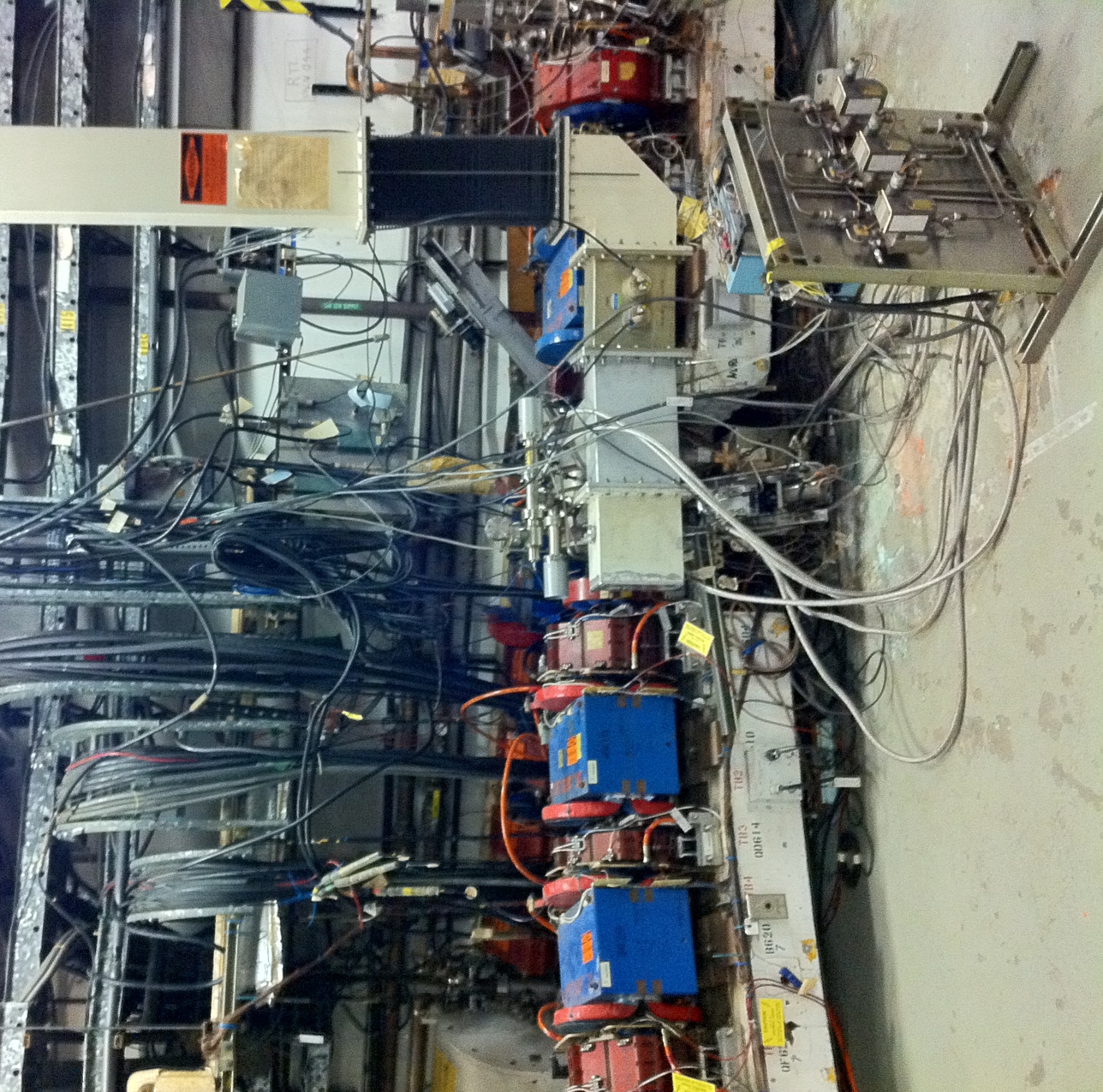 System Representation
Model the system as a resonant cavity driven by two current sources: the klystron and the beam.

I_T=current in cavity
I_B=beam current
I_G=generator current (klystron)
V_c=voltage of cavity
G=RF feedback
V_ref=Klystron Drive Signal
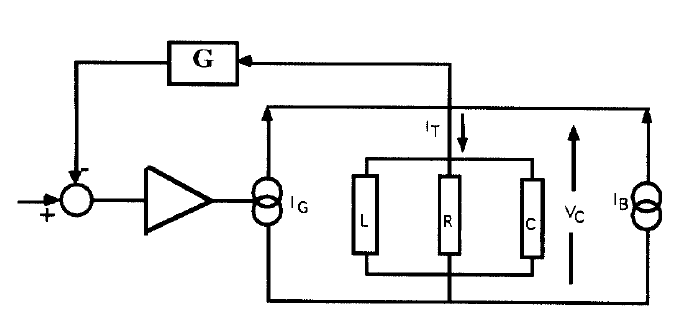 V_ref
Phasor Representation of Currents
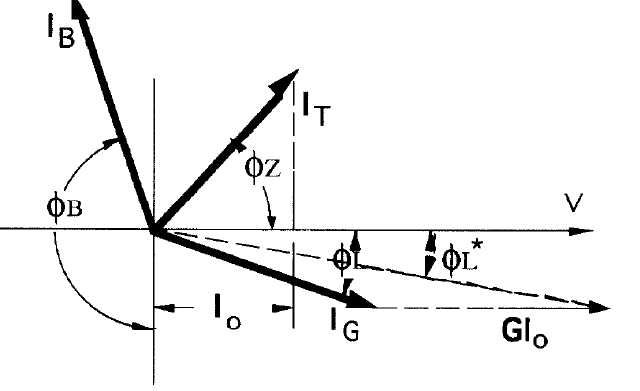 Modeled Behavior
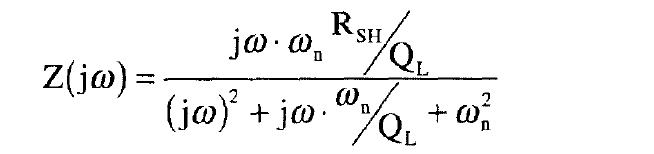 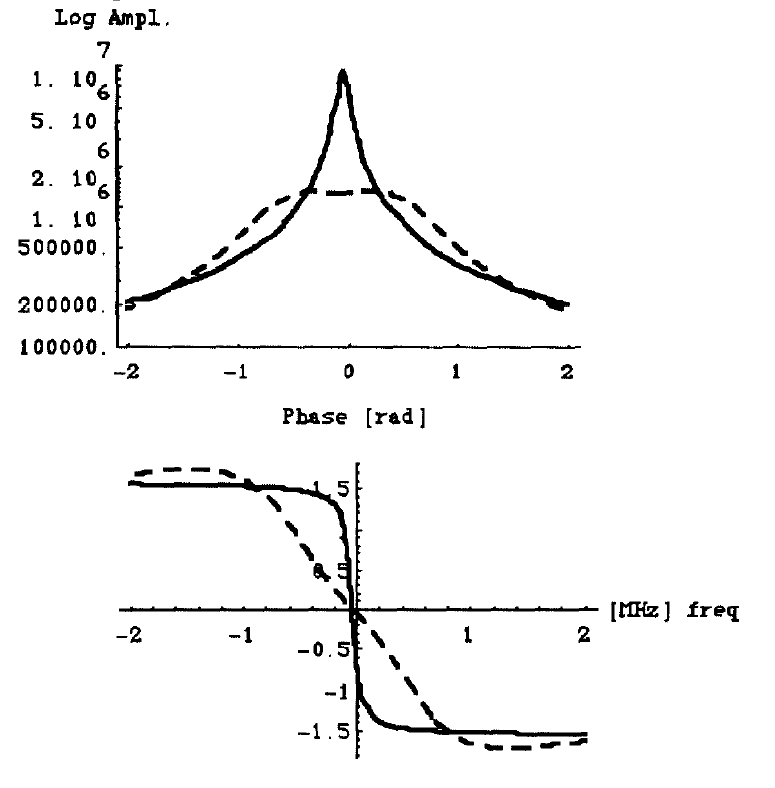 Impedance function for ring parameters
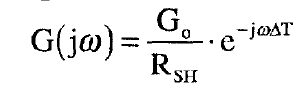 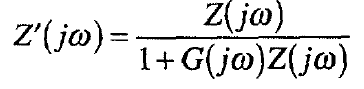 Impedance for cavity plus feedback
Gain and stability limits
Stability criteria: 

Shaded region in plot at positive phase is anti-damping of synchrotron oscillations. Curved region on left is exponential growth. Vertical axis is Y=I_B/I_O. 

At cavity frequency, Z=R_SH and G=G_0/R_SH, so effective impedance is reduced as 1/(1+G_0). Real part of cavity current increase by (1+G_0) and raises the shaded region on left by this amount.

Nyquist plot on right shows stability limit with (dashed line) and without feedback.

Phase shifts cause rotation and gain increase push curve to left. Allowing for phase margin limits effective impedance reduction
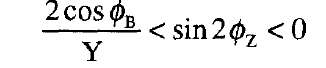 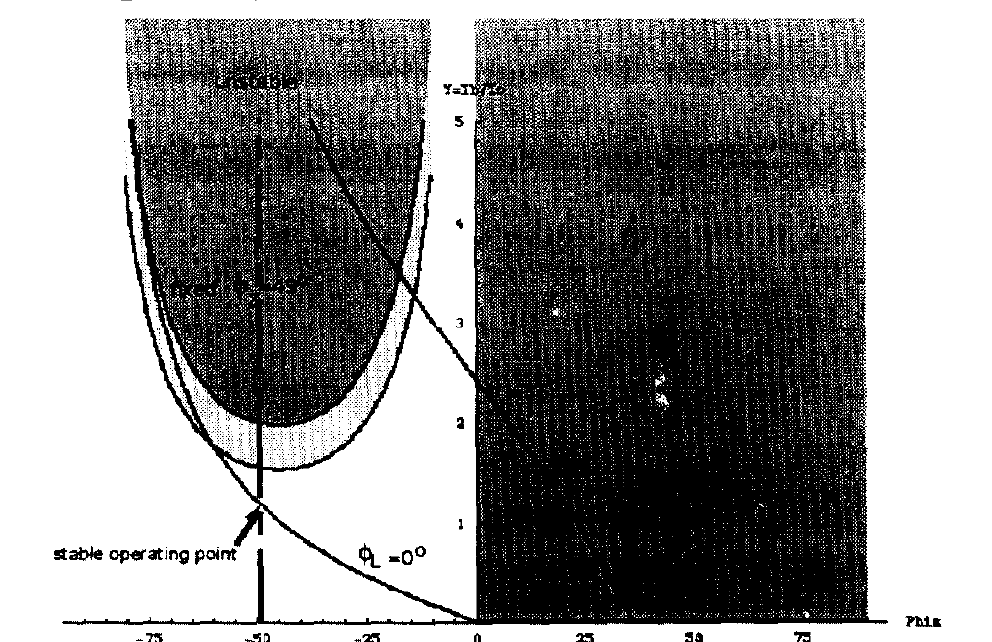 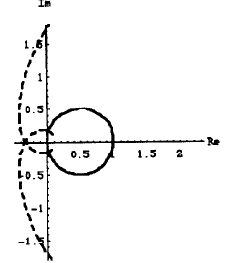 Direct Loop RF Feedback Implementation
Klystron and cavities are in tunnel, so signal path lengths are short
Two-cell cavities have a non-accelerating 0-mode which is close to the accelerating pi-mode
Probe signals from the cells combined with phase shifters and attenuators to suppress 0-mode
Cavity signals are then combined with phase shift and attenuation
Common phase and attenuation to tune feedback parameters remotely
Implementation
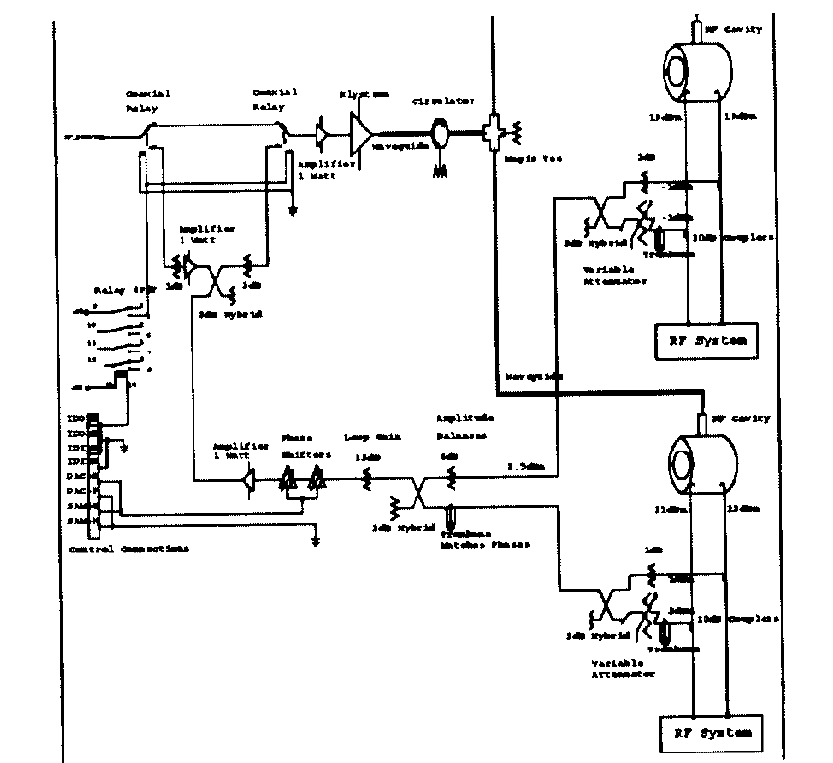 Measured Response
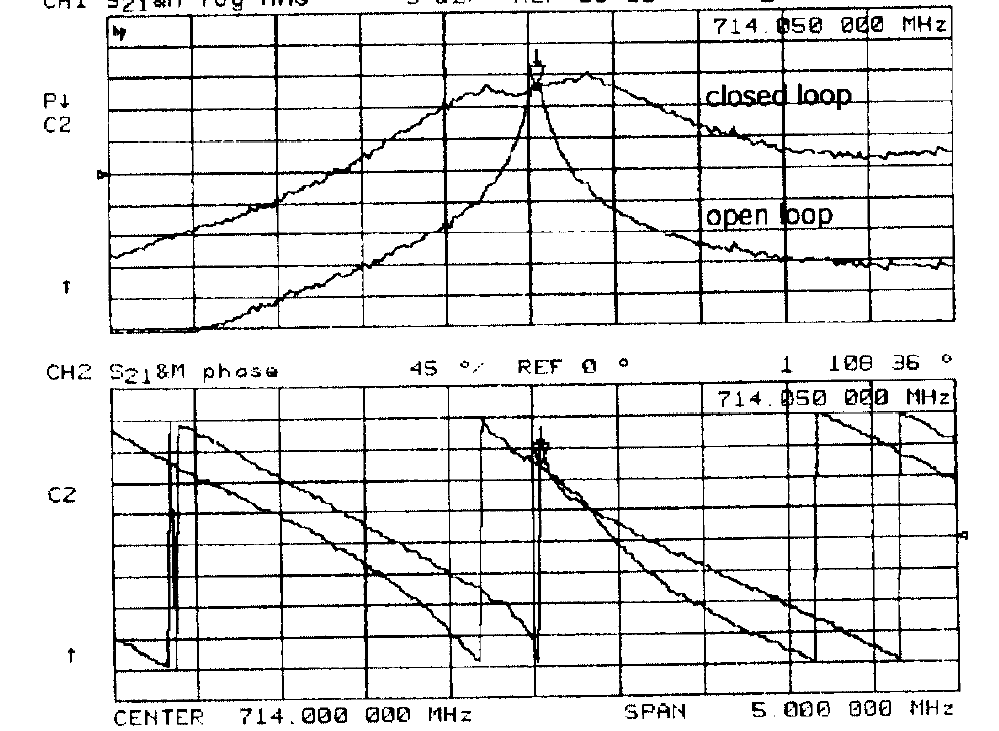 Observations
Direct Loop behaves as predicted from model
Suppresses beam loading instability
Straight forward implementation
Relatively simple design
Robust
Allows for physics parameters to be pushed